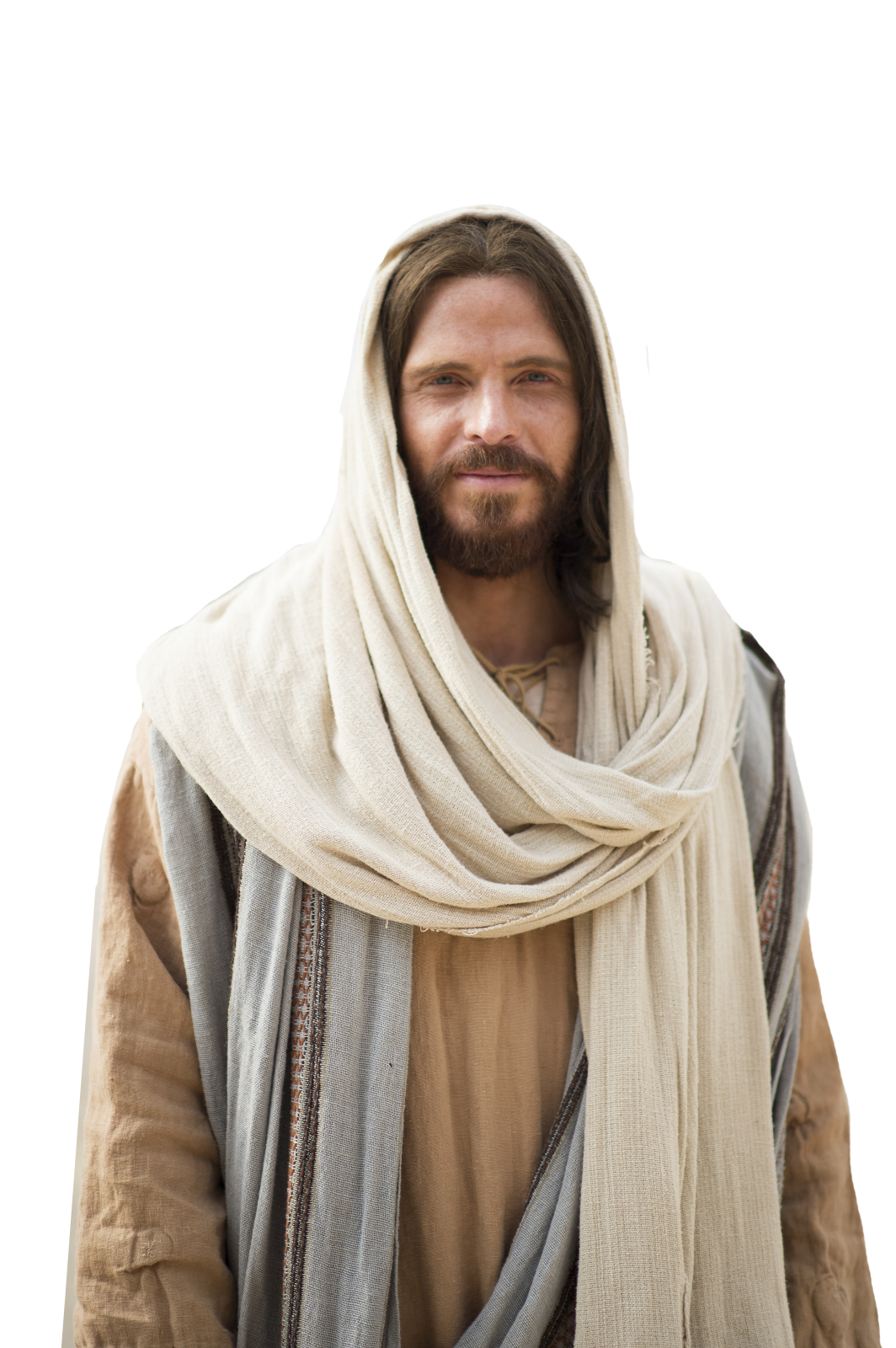 VENDREDI
LA CRUCIFIXION
L’expiation de Jésus-Christ me purifie et me transforme.
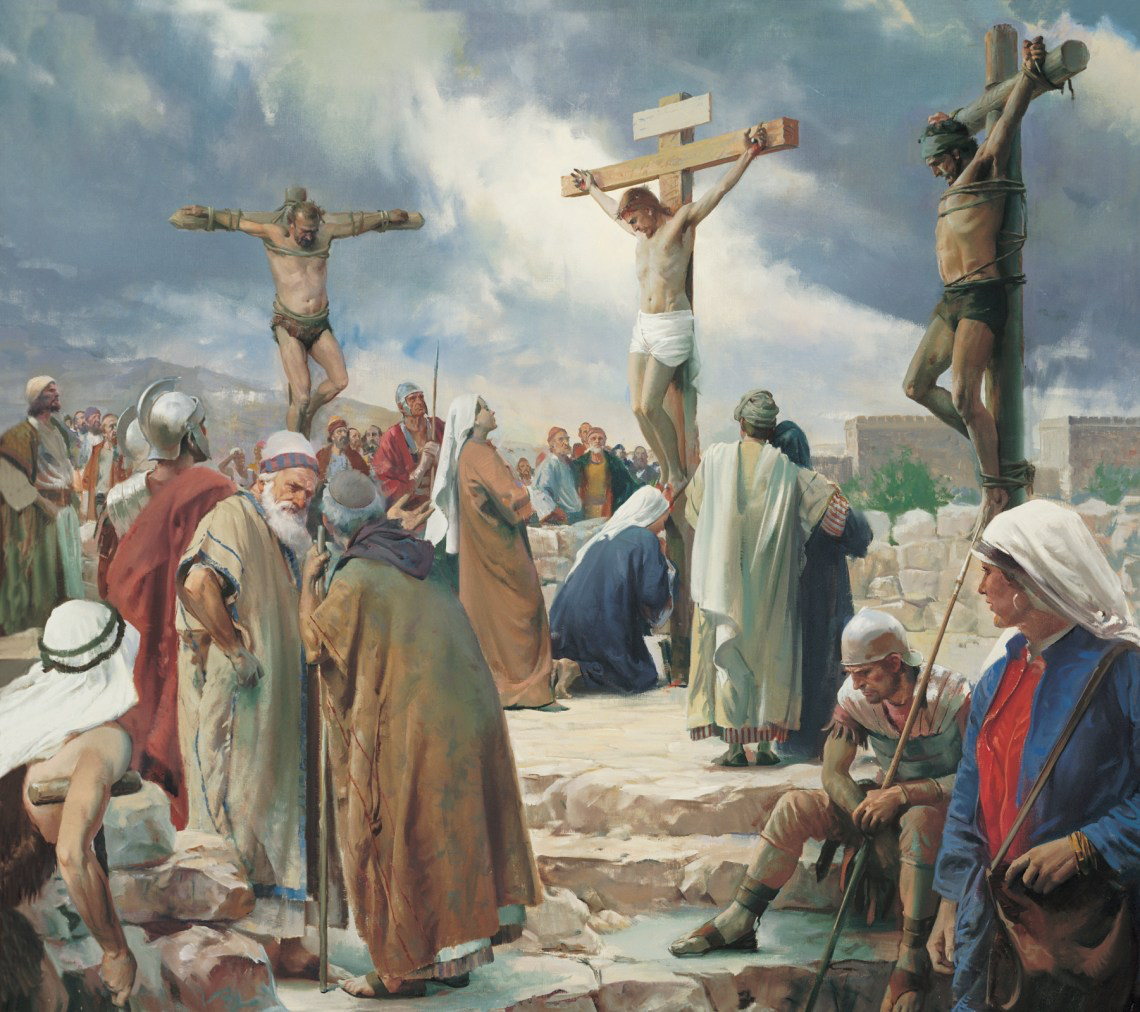 Qu’est-ce que l’expiation de Jésus ?
Aide-toi de la définition du mot « Expiation » dans le Guide des Ecritures
Jésus Christ a été crucifié car il était accusé d’enfreindre la loi en disant qu’il était le fils de Dieu. Mais il est mort pour que nous puissions nous repentir et ressusciter. Il était le seul qui pouvait nous sauver, et grâce à Lui nous pouvons nous améliorer tous les jours et un jour avoir un corps parfait pour vivre en famille éternellement.
L’expiation de Jésus-Christ me purifie et me transforme.
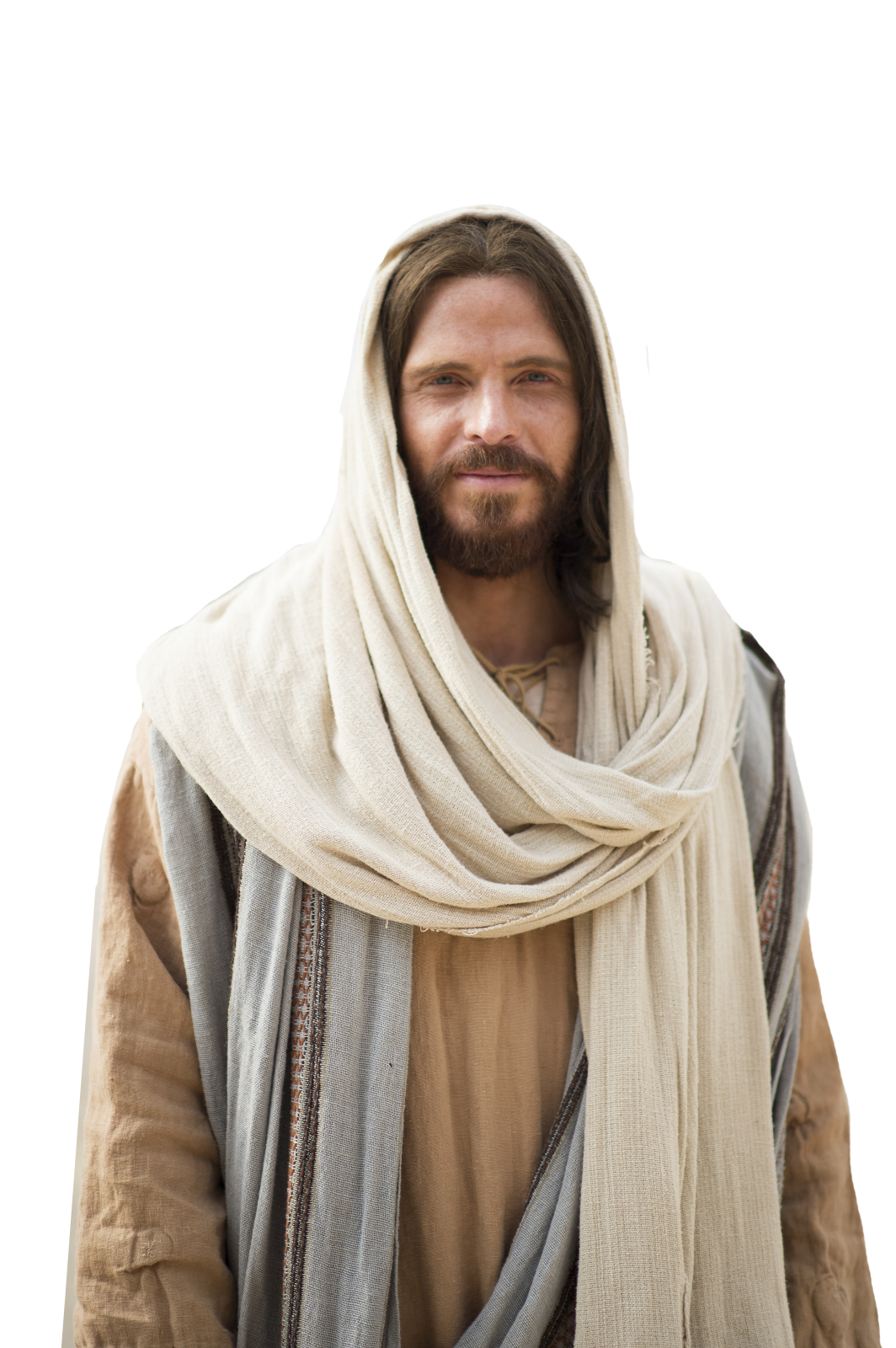 DEVINETTES SUITE D’ARTICLES DE FOI….
L’expiation de Jésus-Christ me purifie et me transforme.
QUEL ARTICLE DE FOI PARLE DE L’EXPIATION DE JÉSUS CHRIST ?
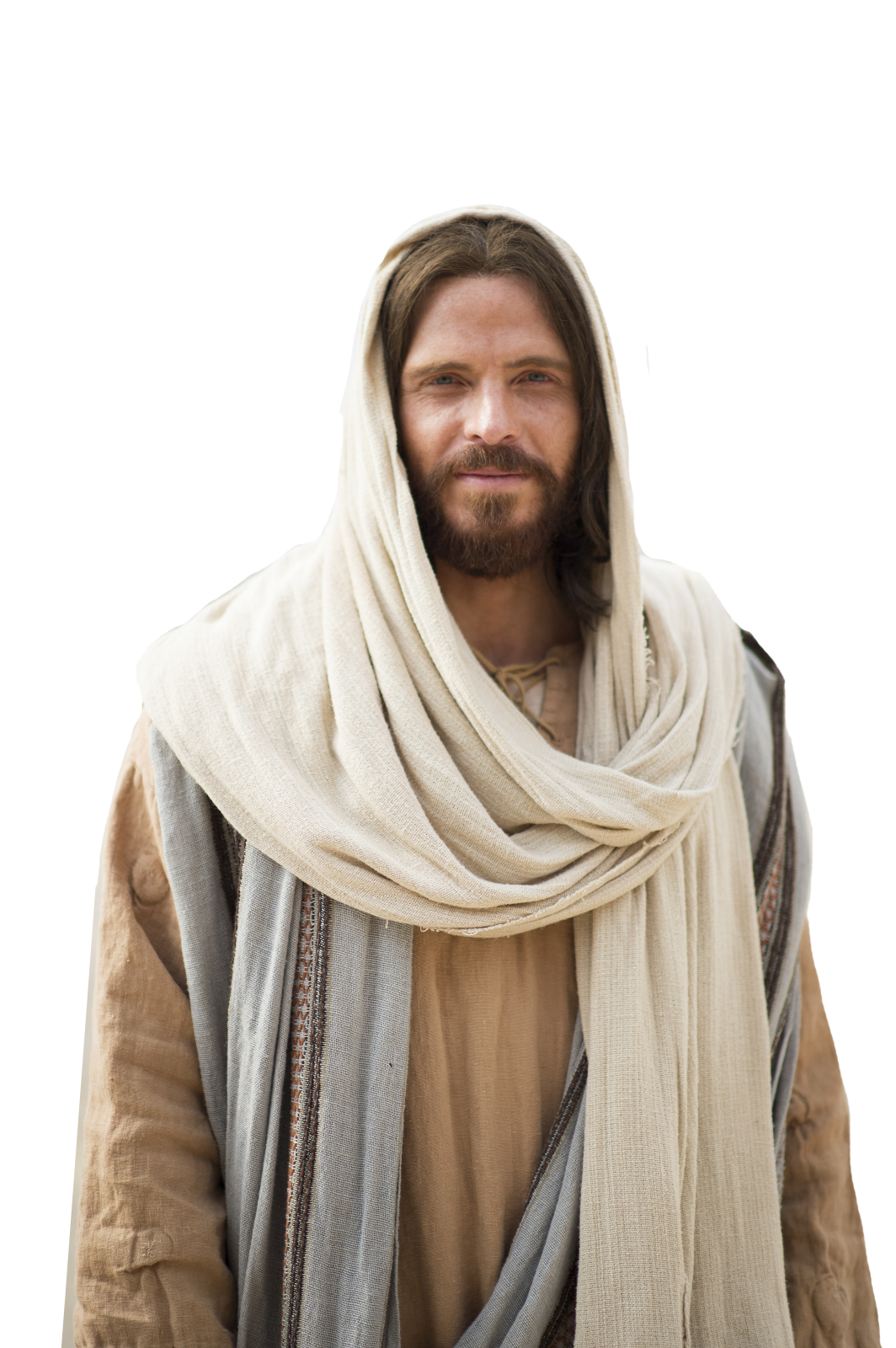 3ème ARTICLE DE FOI
Nous croyons que grâce au sacrifice expiatoire du Christ, tout le genre humain peut être sauvé en obéissant aux lois et aux ordonnances de l’Evangile
sacrifice
Christ
humain
sauvé
lois
L’Evangile
L’expiation de Jésus-Christ me purifie et me transforme.
QUEL ARTICLE DE FOI PARLE DES PREMIERS PRINCIPES ET ORDONNANCES DE L’EVANGILE ?
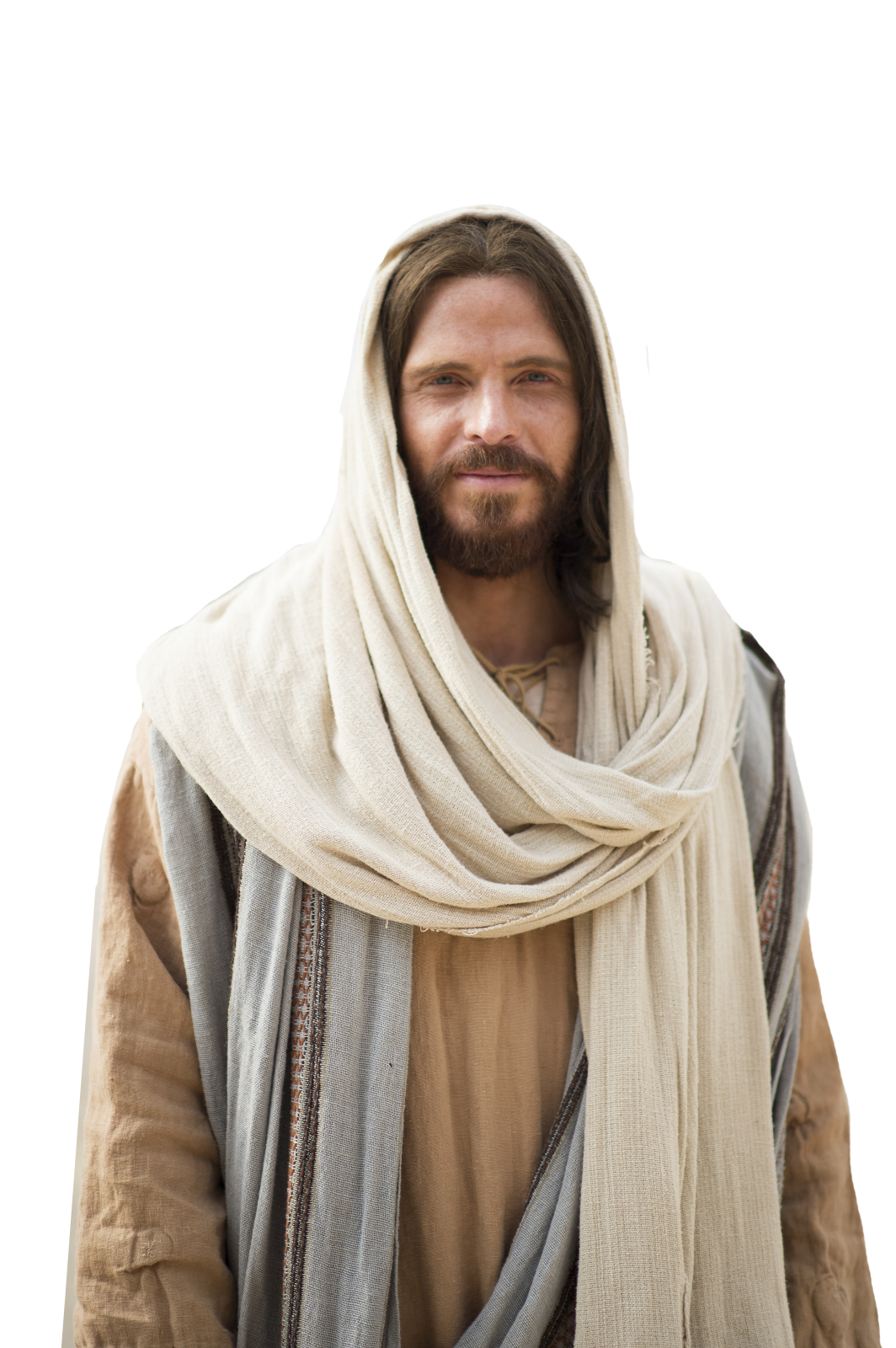 4ème ARTICLE DE FOI
Nous croyons que les premiers principes et aordonnances de l’Évangile sont : premièrement la bfoi au Seigneur Jésus-Christ, deuxièmement le crepentir, troisièmement le dbaptême par immersion pour la erémission des péchés, quatrièmement l’imposition des fmains pour le gdon du Saint-Esprit.
ordonnances
foi
repentir,
baptême
rémission
don
mains
L’expiation de Jésus-Christ me purifie et me transforme.
CES DEUX ARTICLES DE FOI NOUS CONFIRMENT 2 PRINCIPES :
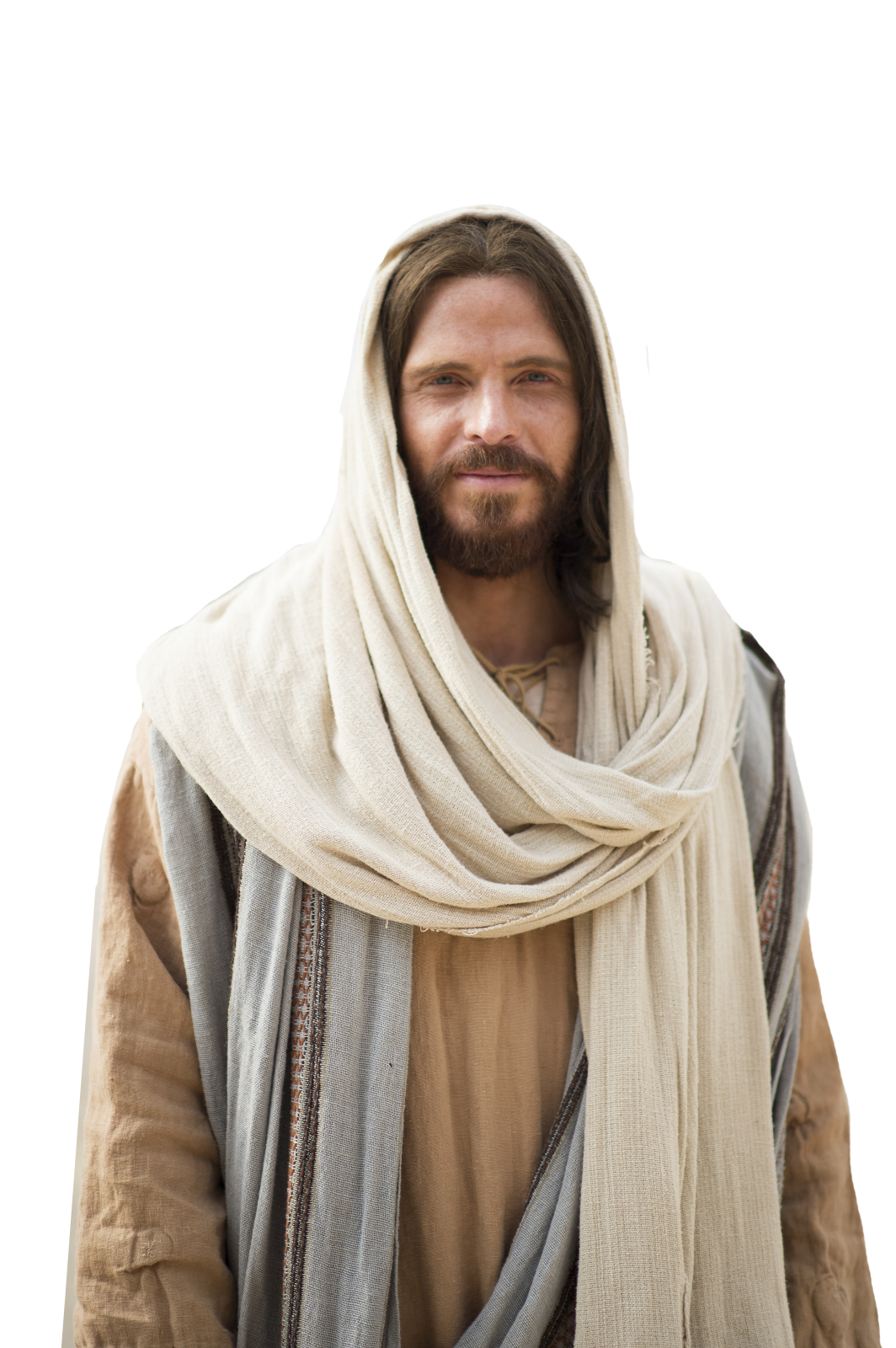 NOUS SOMMES SAUVÉS GRÂCE AU SACRIFICE DE JÉSUS SI NOUS OBÉISSONS
SE REPENTIR EST UN PRINCIPE D’OBÉISSANCE POSSIBLE GRÂCE AU SACRIFICE DE JÉSUS
L’expiation de Jésus-Christ me purifie et me transforme.
LISEZ ESAÏE 1:18
Venez et plaidons ! dit l’Éternel. Si vos péchés sont comme le cramoisi, ils deviendront blancs comme la neige ; 


S’ils sont rouges comme la pourpre, ils deviendront comme la laine.
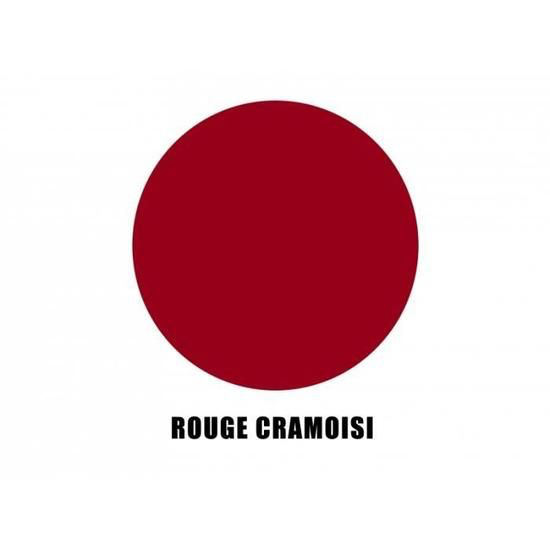 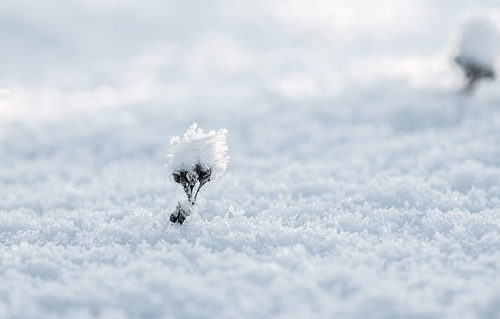 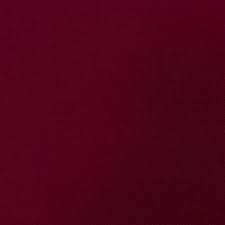 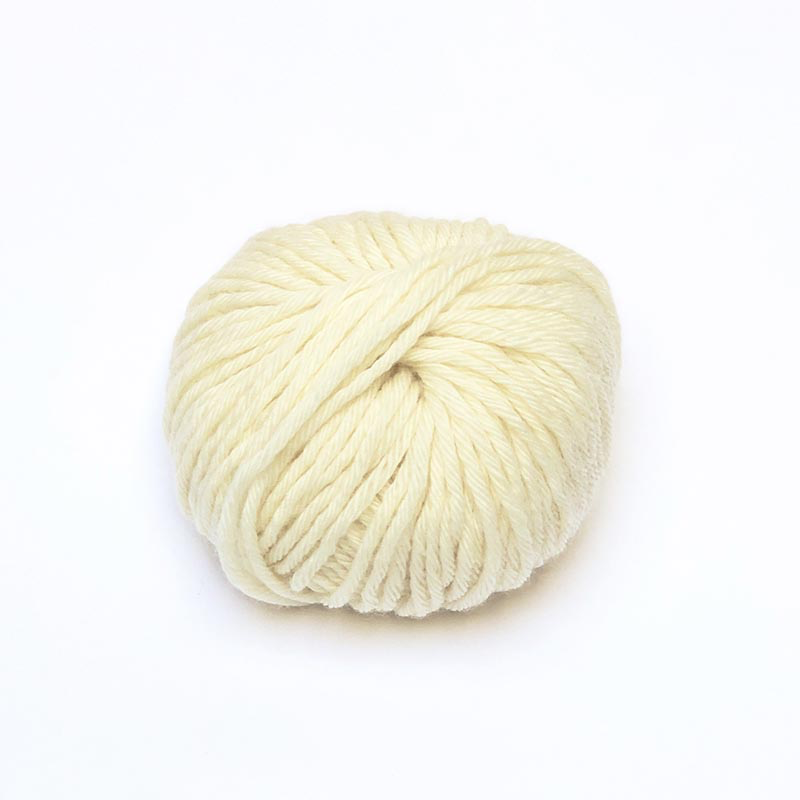 Le repentir nous permet de nous laver complètement de nos erreurs et de nos péchés
Active la machine du repentir et vois ce qui se passe !
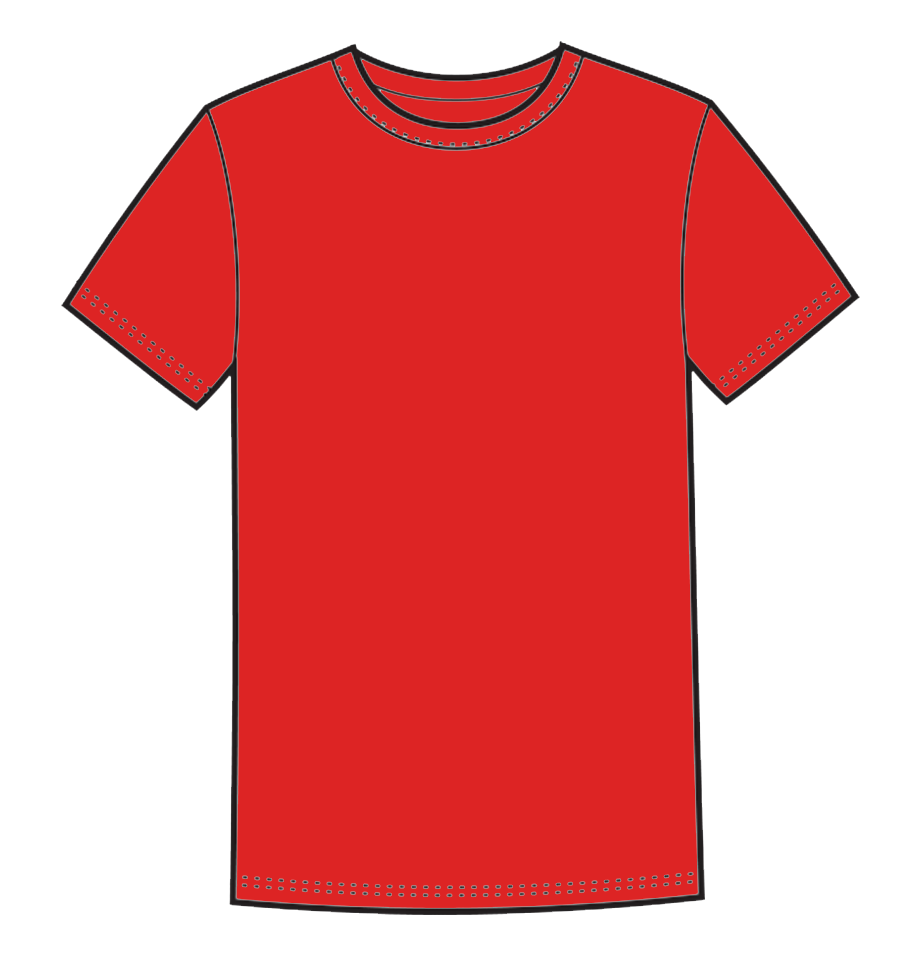 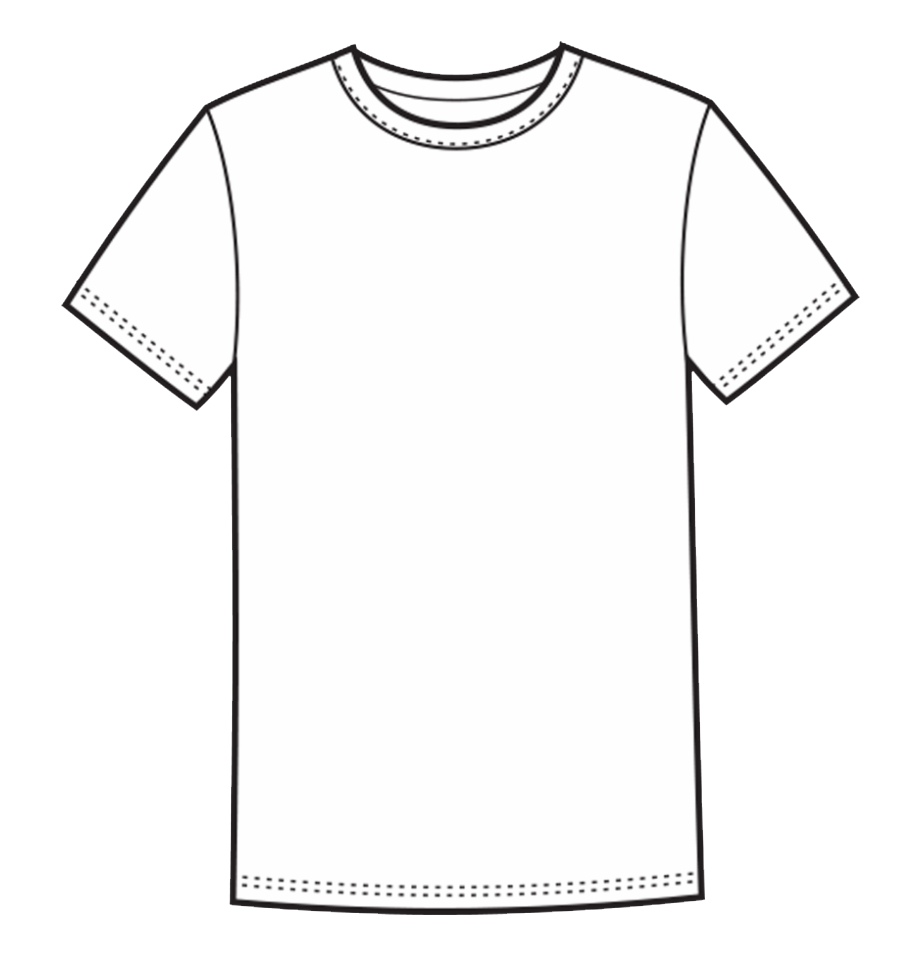 Demander pardon et ne pas recommencer
Être plus gentil envers les autres
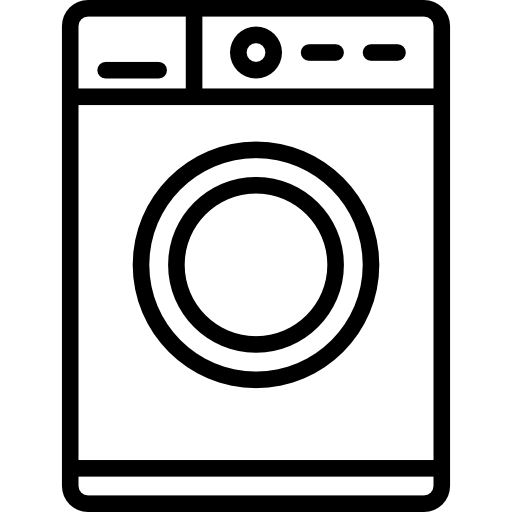 Dire des méchancetés sur quelqu’un
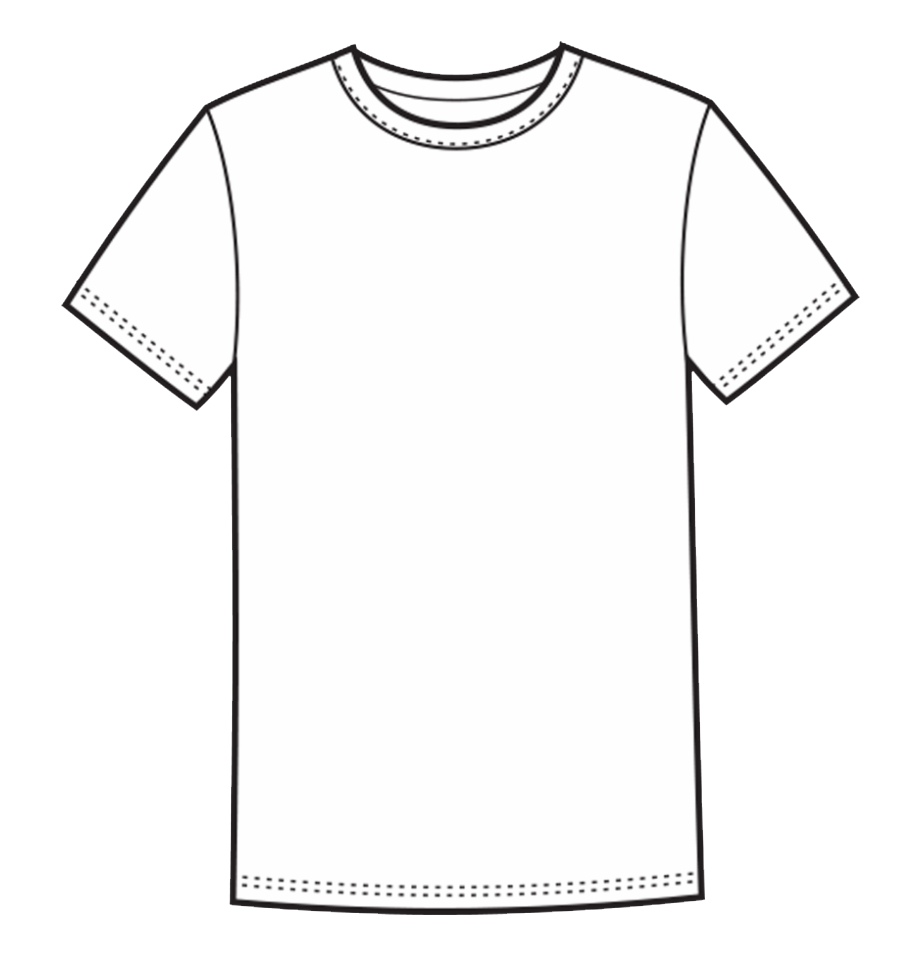 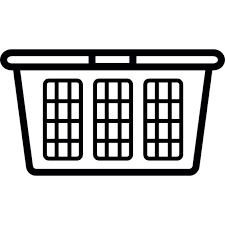 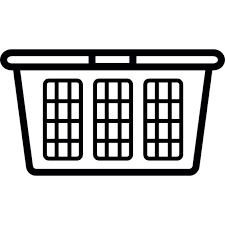 Active la machine du repentir et vois ce qui se passe !
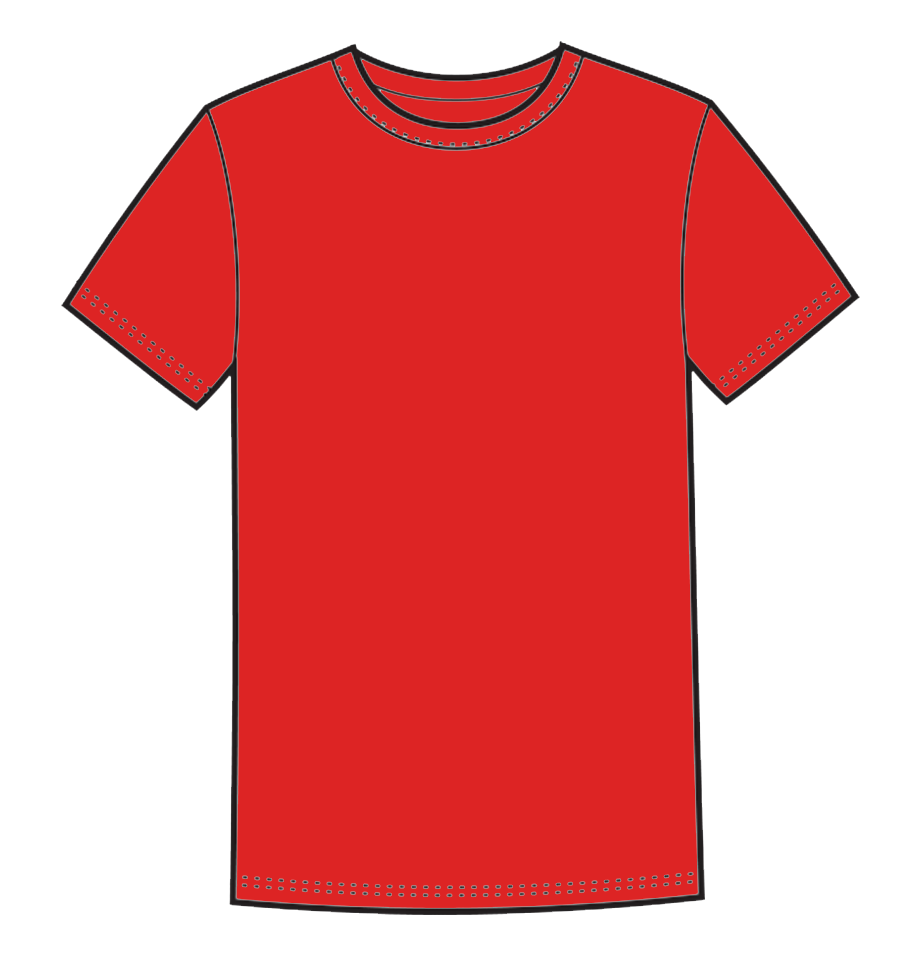 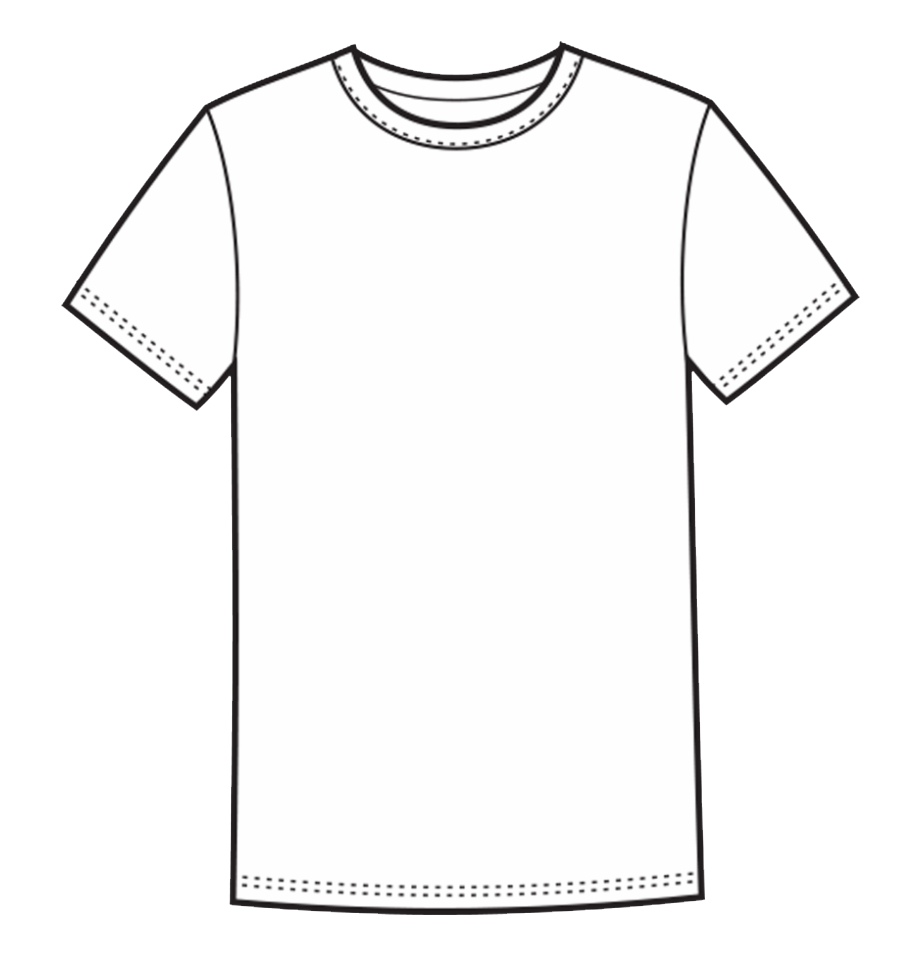 Demander pardon et montrer comment je peux aider
M’efforcer d’être plus obéissant
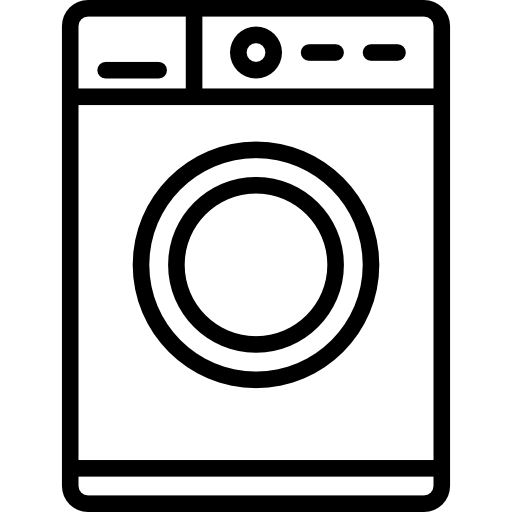 Désobéir à mes parents
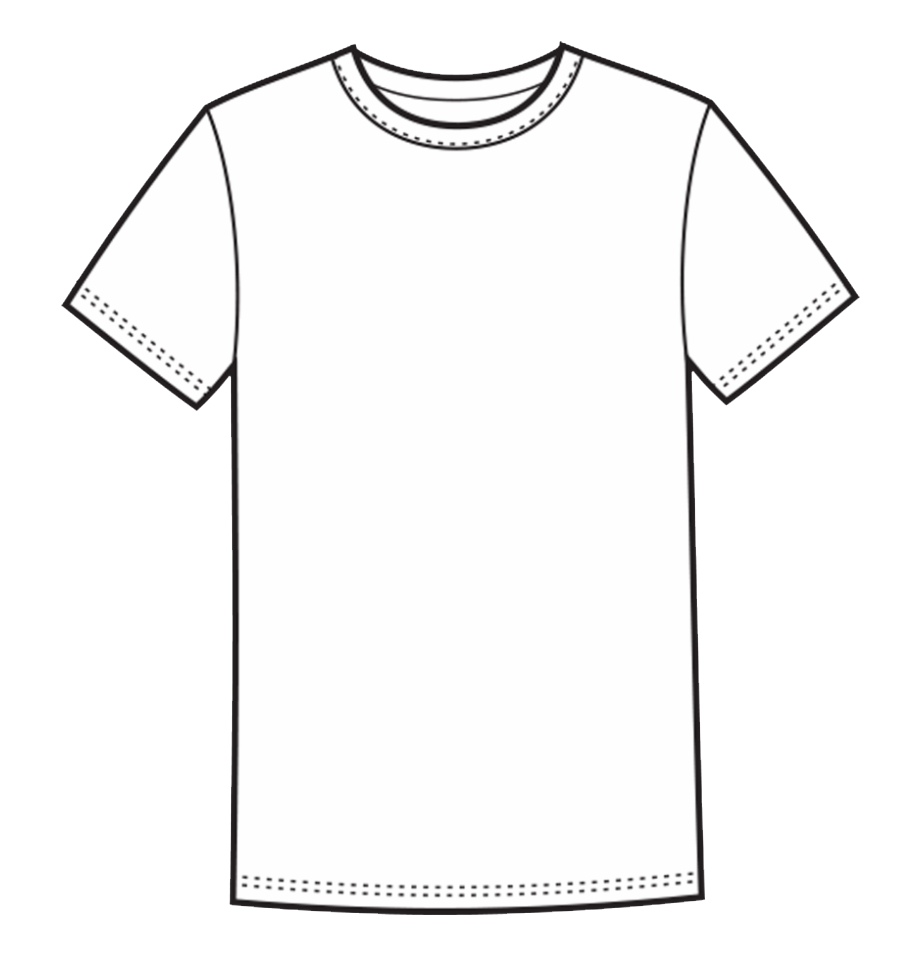 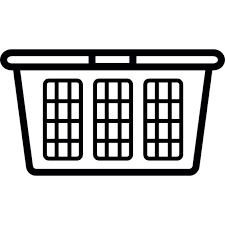 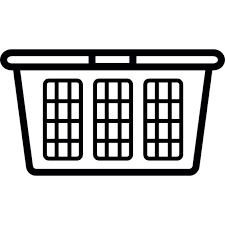 Active la machine du repentir et vois ce qui se passe !
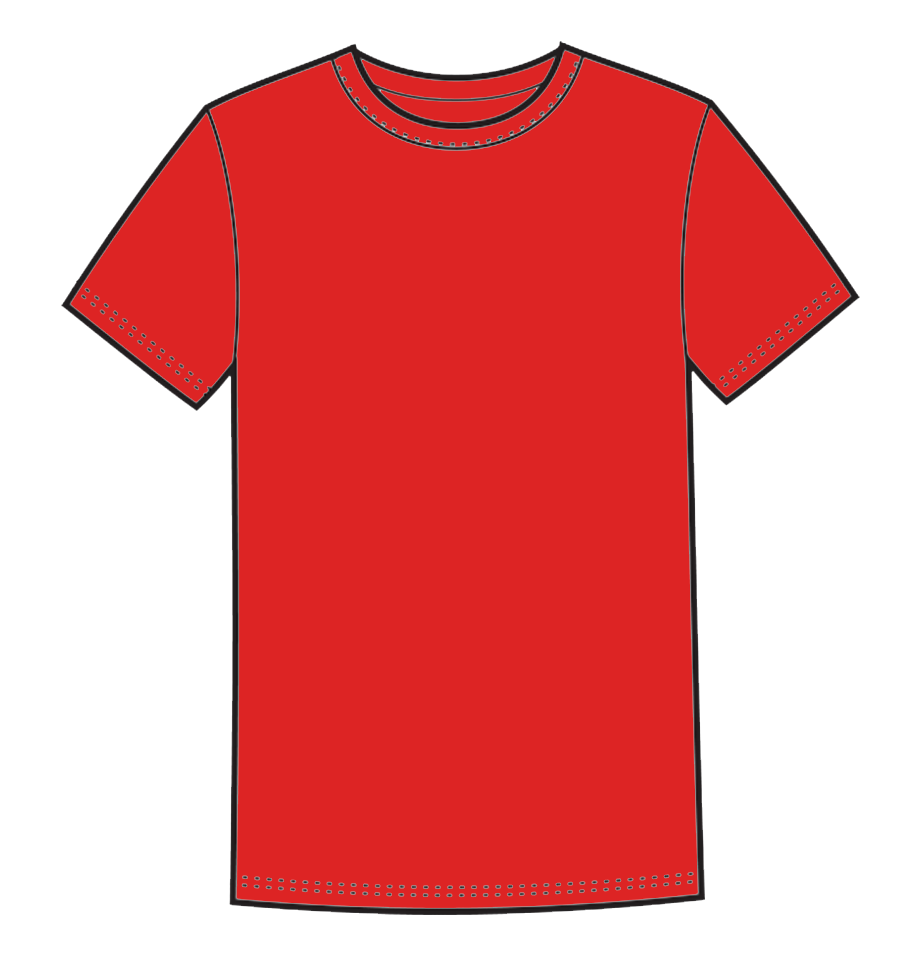 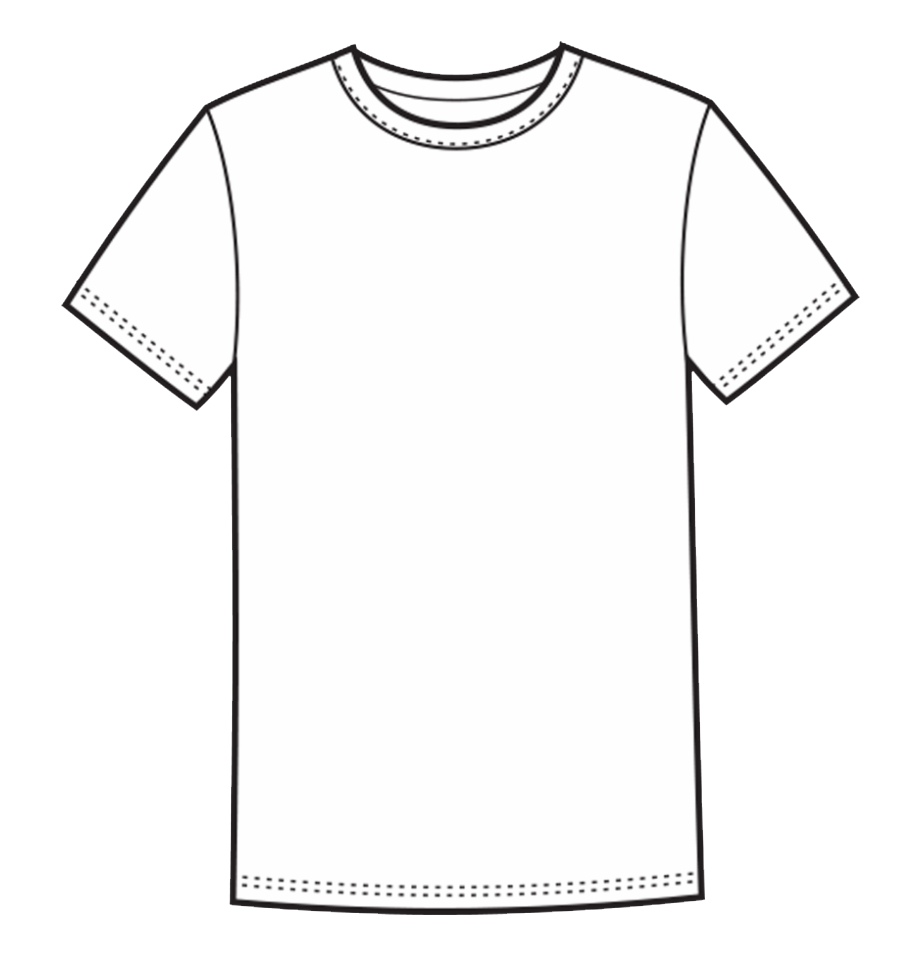 Demander pardon et trouver une solution si possible
Essayer de maîtriser mes émotions quand je suis fâché(e)
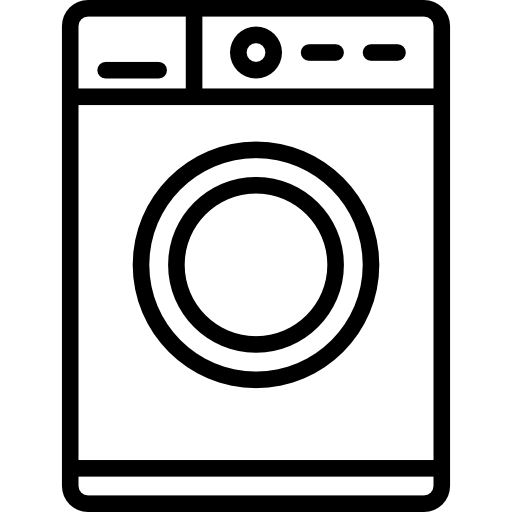 Me disputer
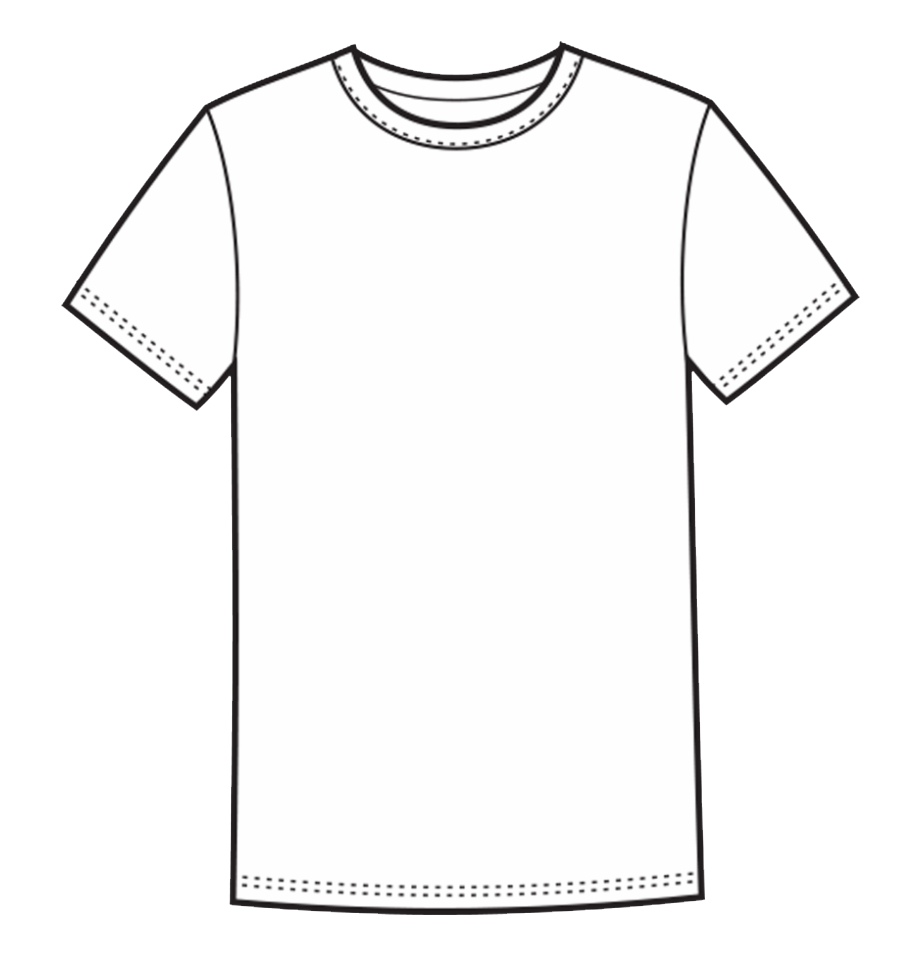 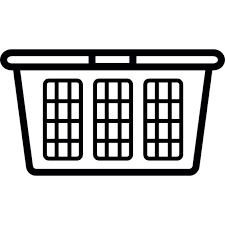 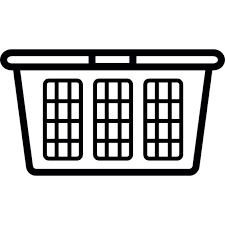 Active la machine du repentir et vois ce qui se passe !
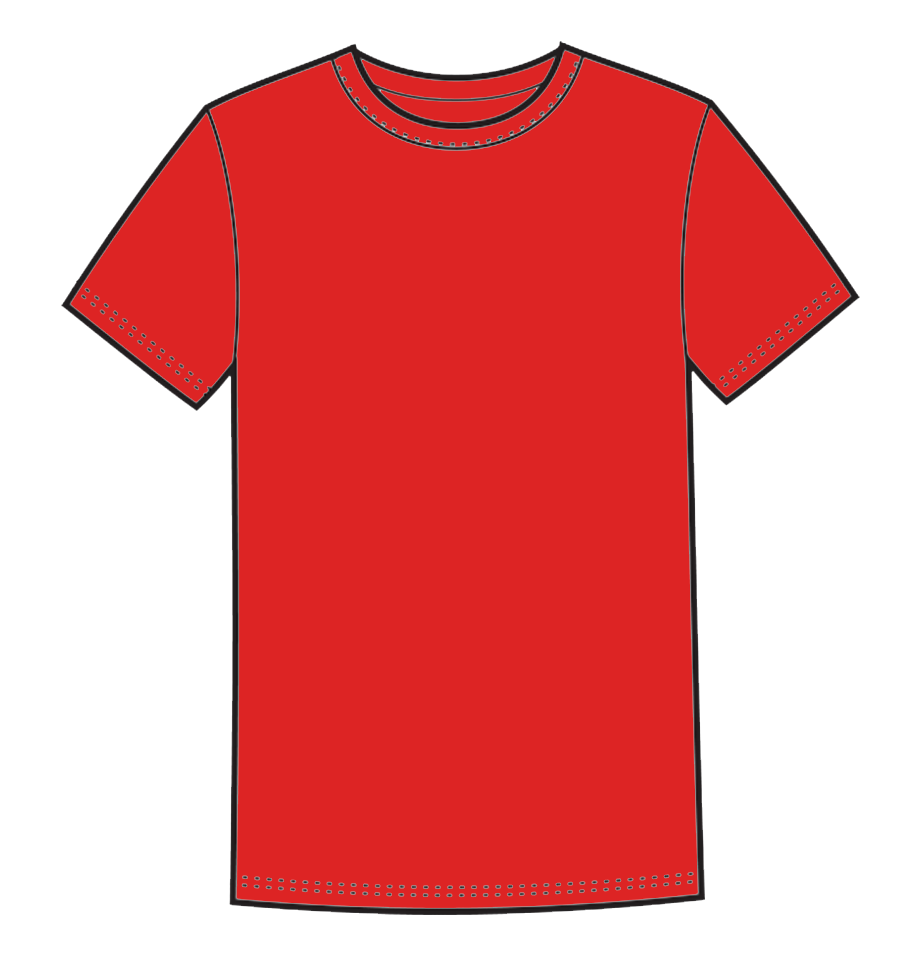 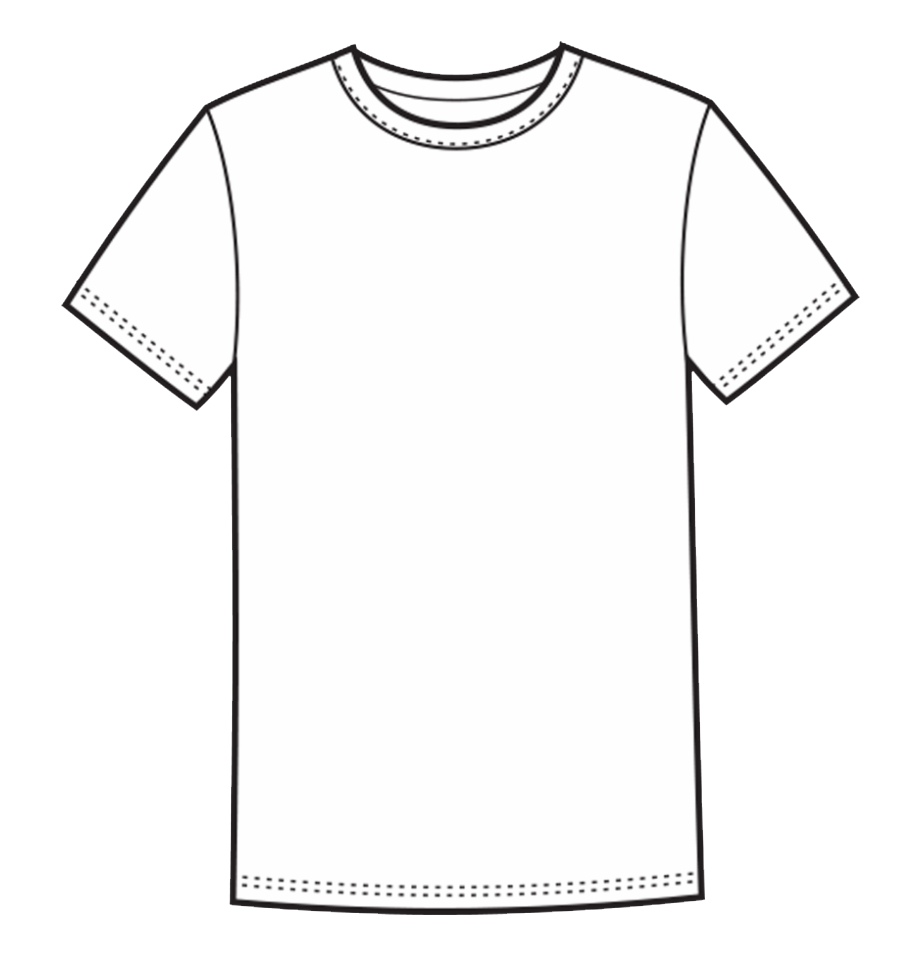 Demander pardon et réparer le mal que j’ai pu faire
Faire aux autres ce que je voudrais qu’ils me fassent
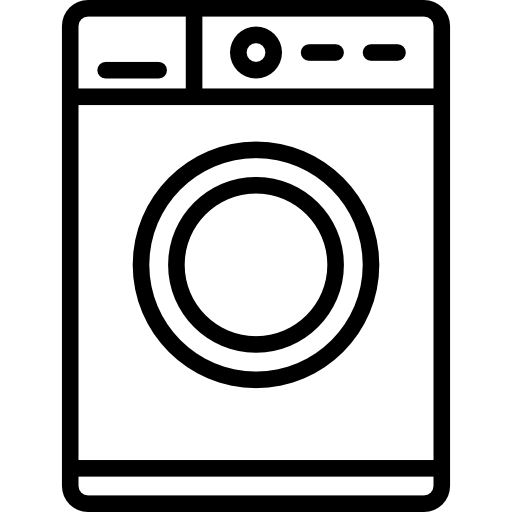 Se venger de quelqu’un qui nous a blessé
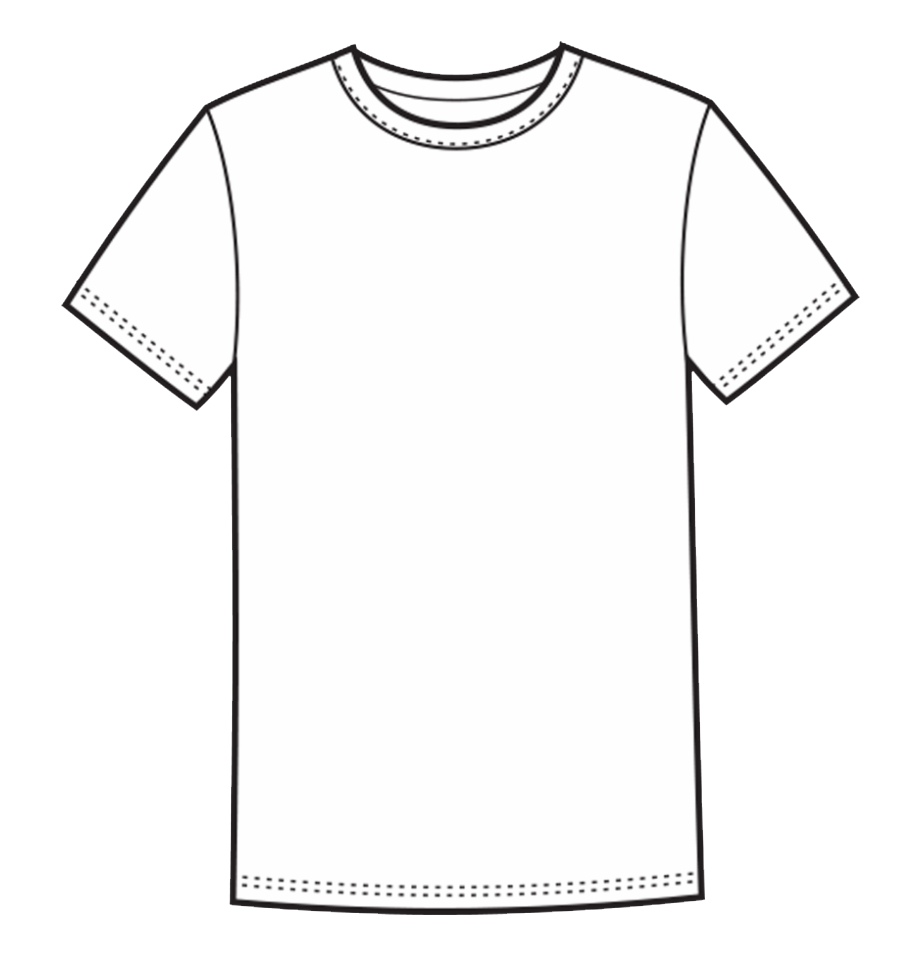 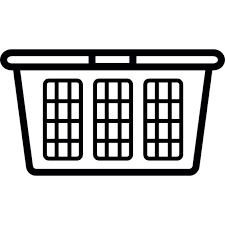 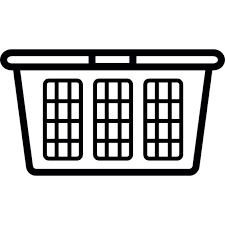 Active la machine du repentir et vois ce qui se passe !
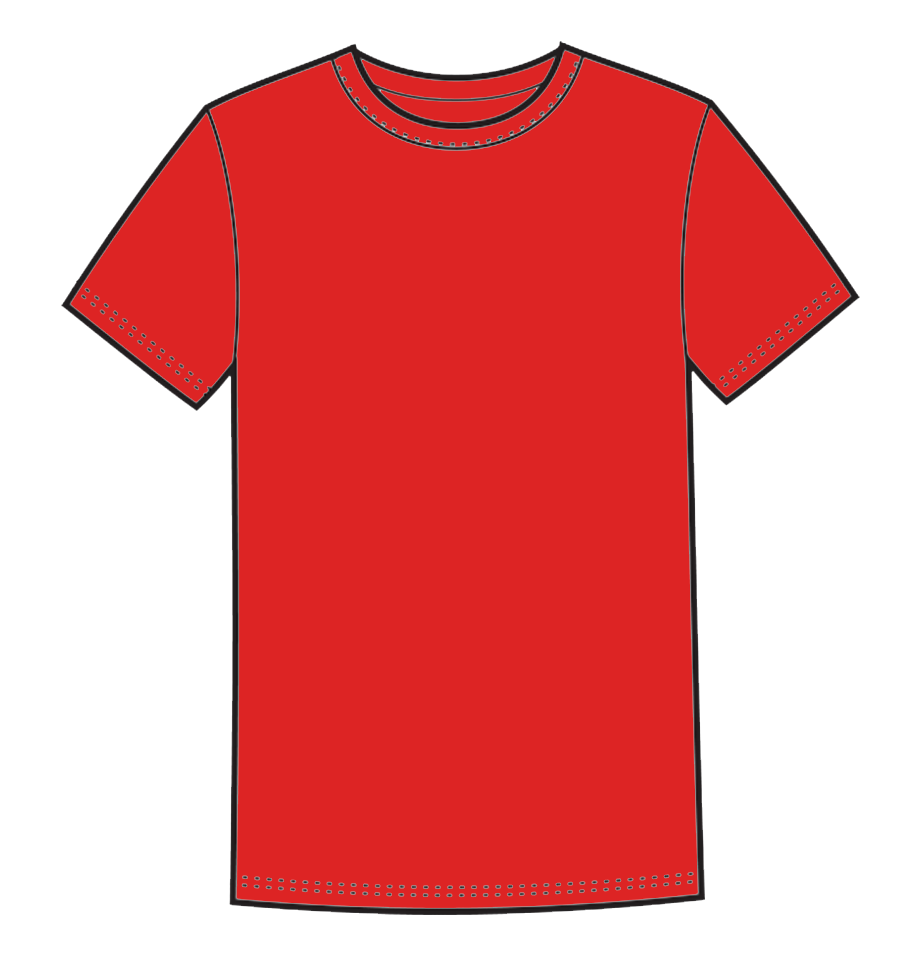 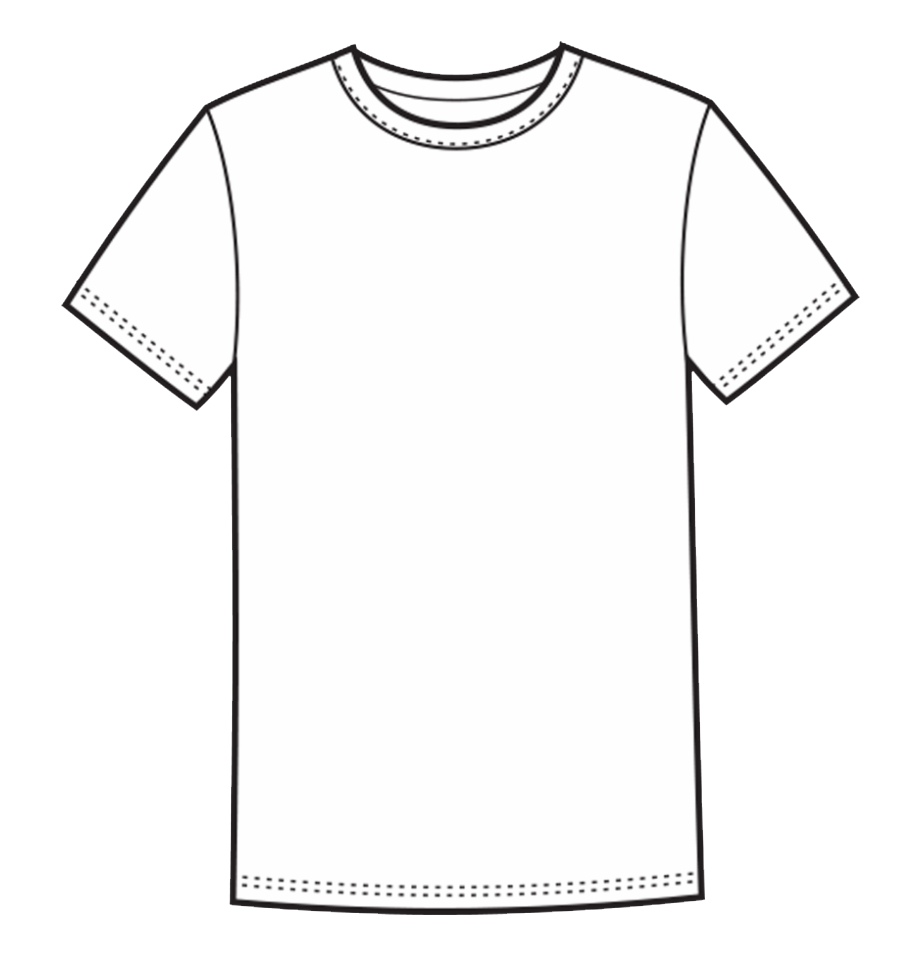 Demander pardon et dire la vérité
Être honnête dans mes actions et mes paroles
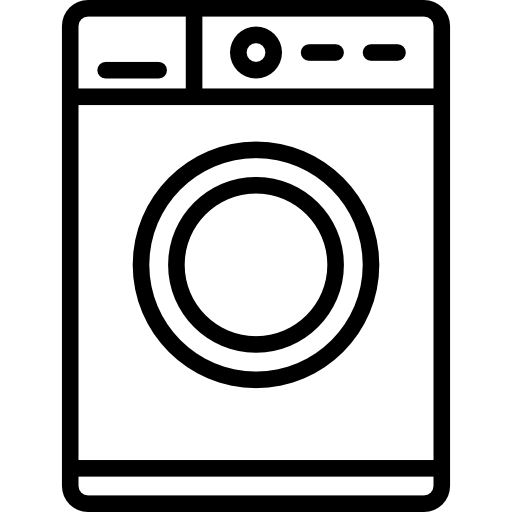 Mentir
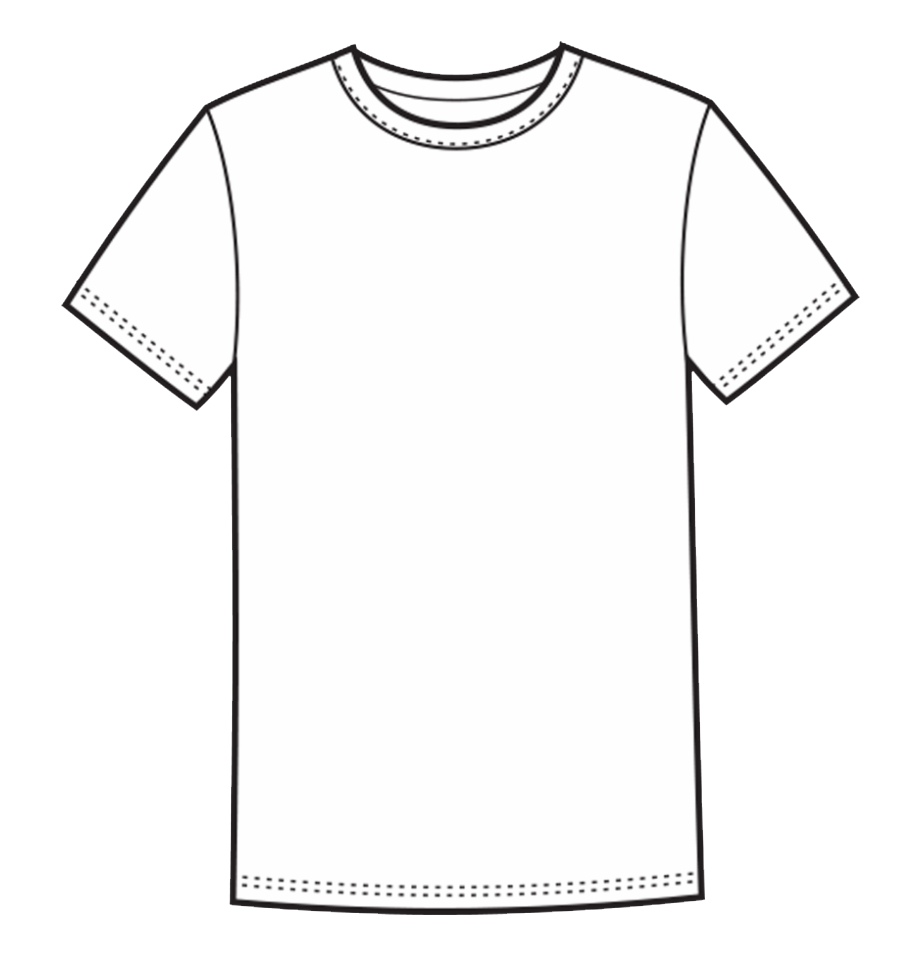 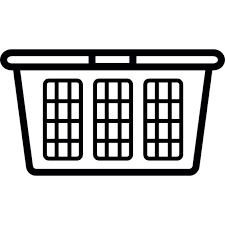 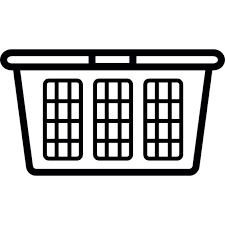 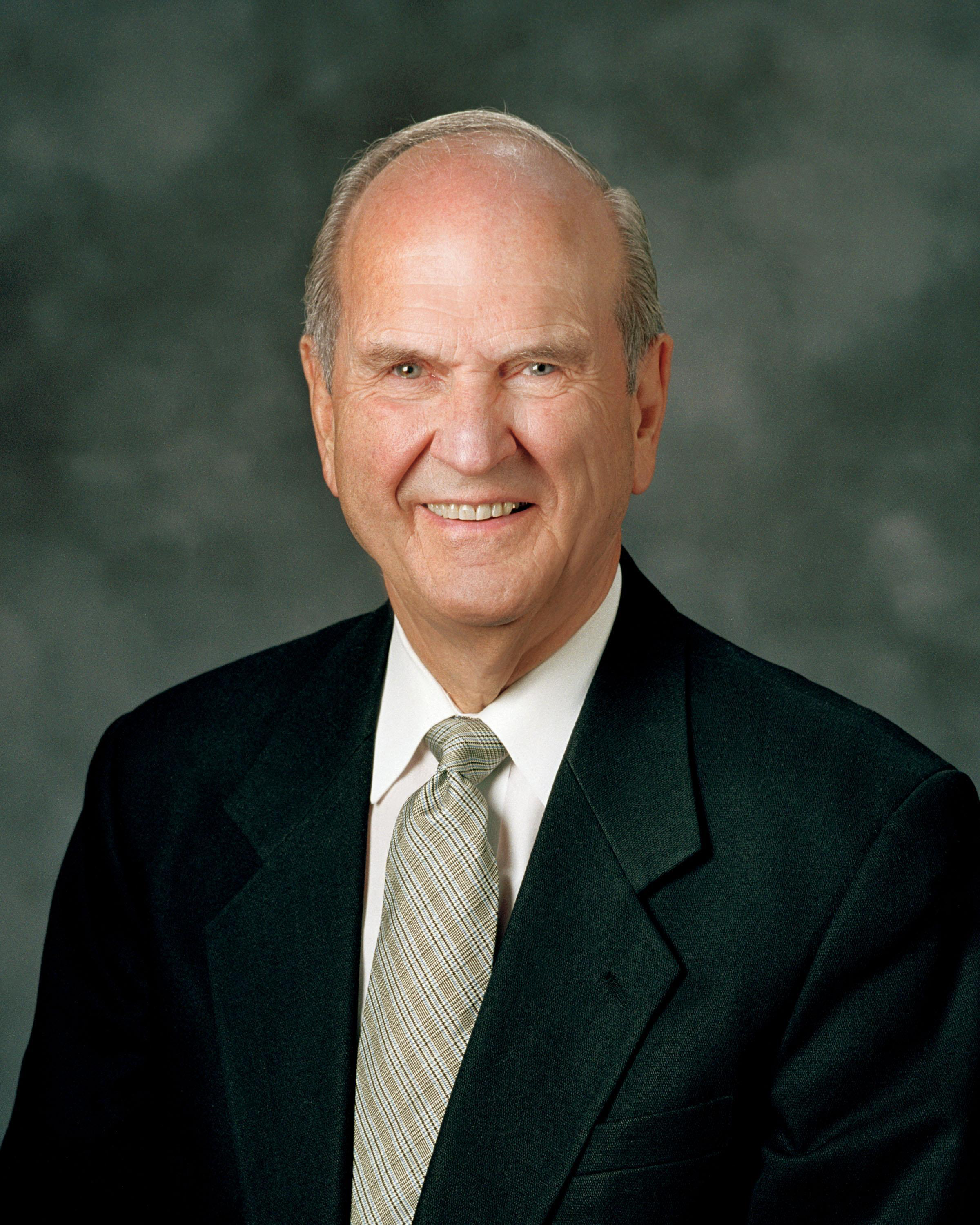 Lorsque nous choisissons de nous repentir, nous choisissons de changer ! Nous permettons au Sauveur de nous transformer en la version optimale de nous-mêmes. Nous décidons de progresser spirituellement et de recevoir la joie, la joie de la rédemption en lui. Lorsque nous choisissons de nous repentir, nous choisissons de devenir davantage semblables à Jésus-Christ !

Russell M.Nelson, Nous pouvons faire mieux et être meilleurs, Avril 2019
L’expiation de Jésus-Christ me purifie et me transforme.
OBJECTIF POUR LA SEMAINE
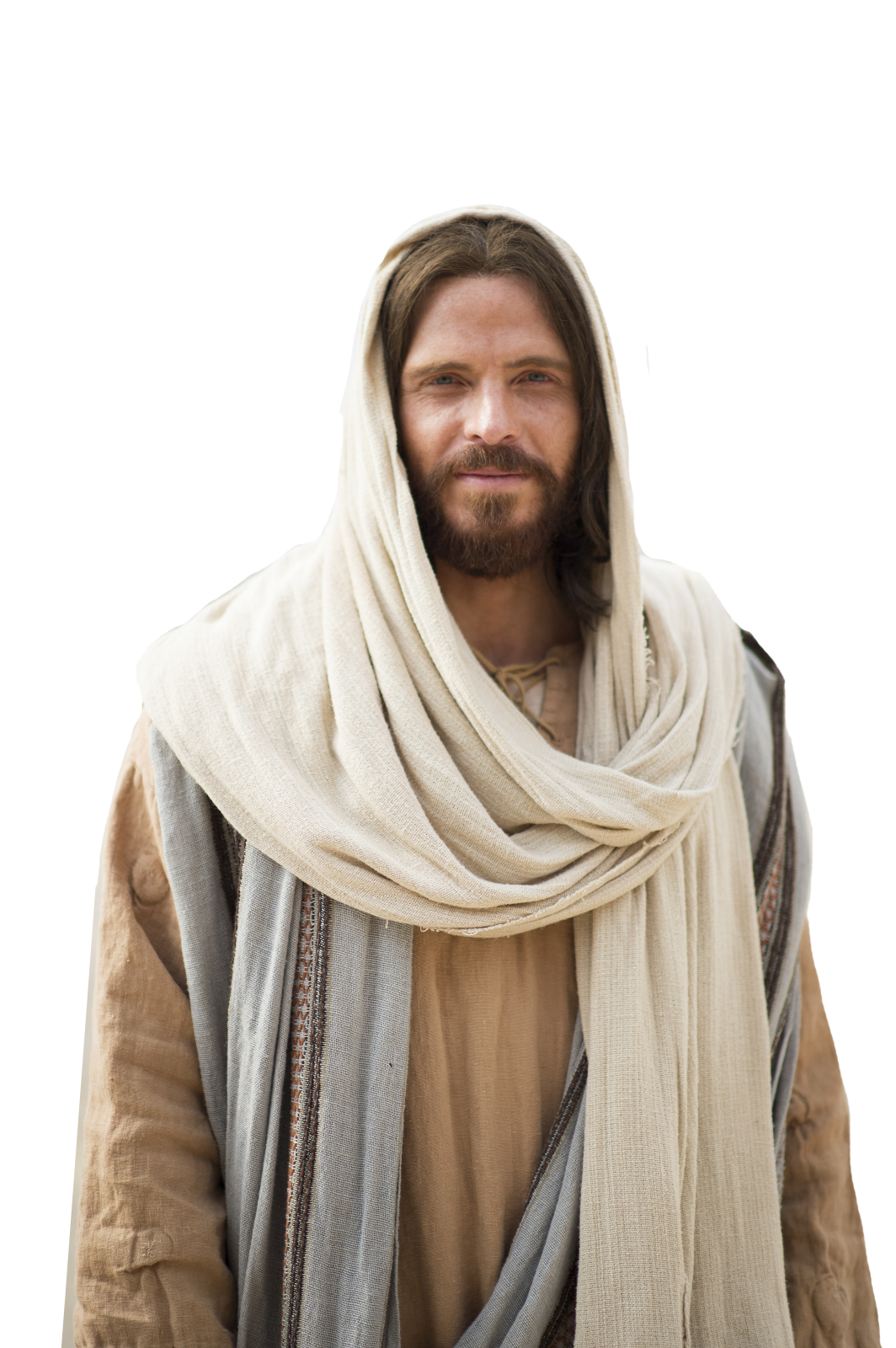 1) Choisis un domaine, un point sur lequel tu peux t’améliorer
2) Demande à Père Céleste de t’aider dans tes efforts
3) Note tes progrès dans ton carnet à la fin de la semaine et partage-les 
    avec ta famille !